Microsoft
Office
Компоненты Microsoft Office
2
Текстовый процессорMS World
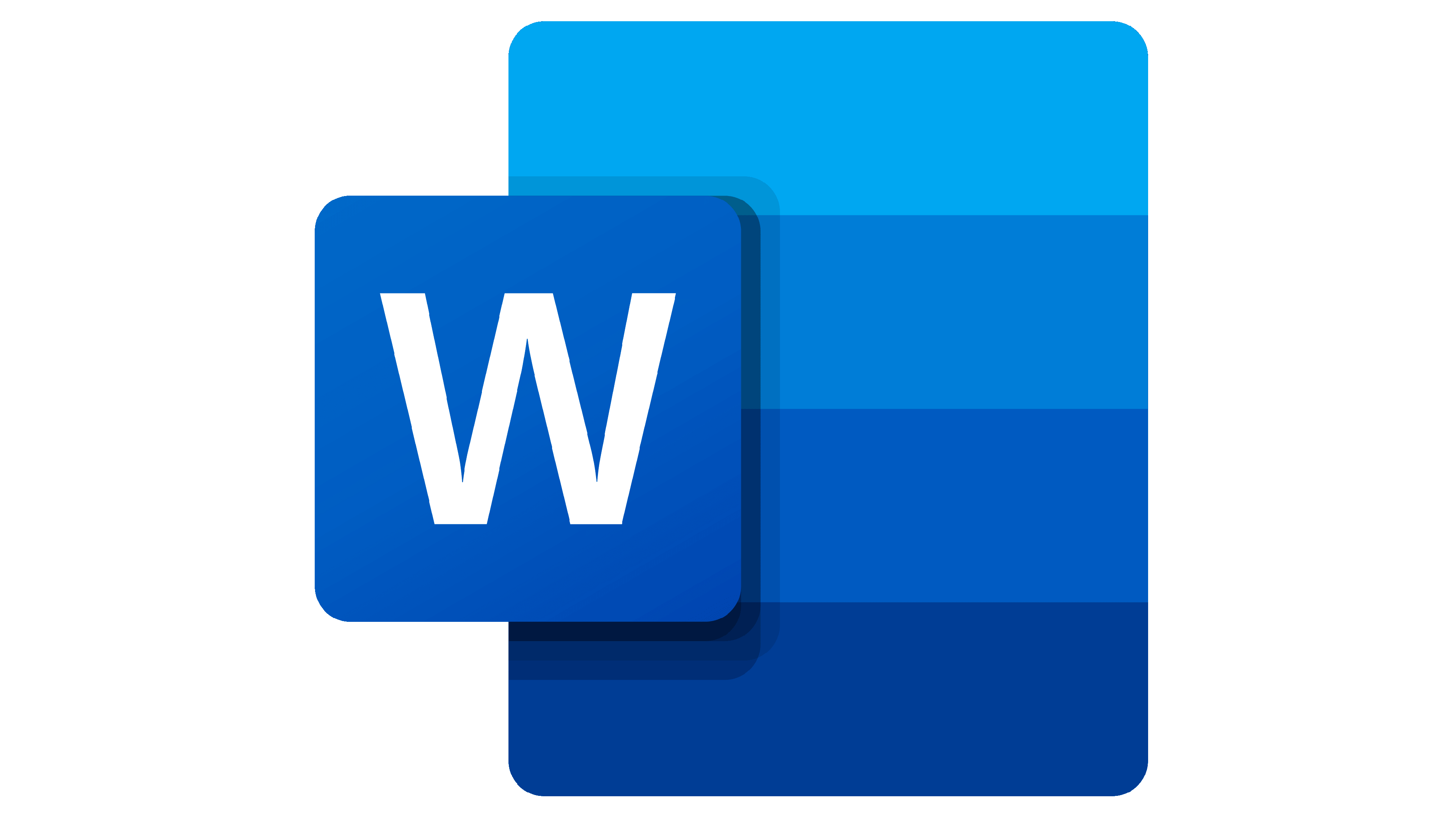 А также иных документов, с локальным применением простейших форм таблично-матричных алгоритмов. Выпускается корпорацией Microsoft в составе пакета Microsoft Office.
Microsoft Word (часто — MS Word, WinWord или просто Word) — текстовый процессор, предназначенный для создания, просмотра, редактирования и форматирования текстов статей, деловых бумаг.
3
Табличный процессорMS Excel
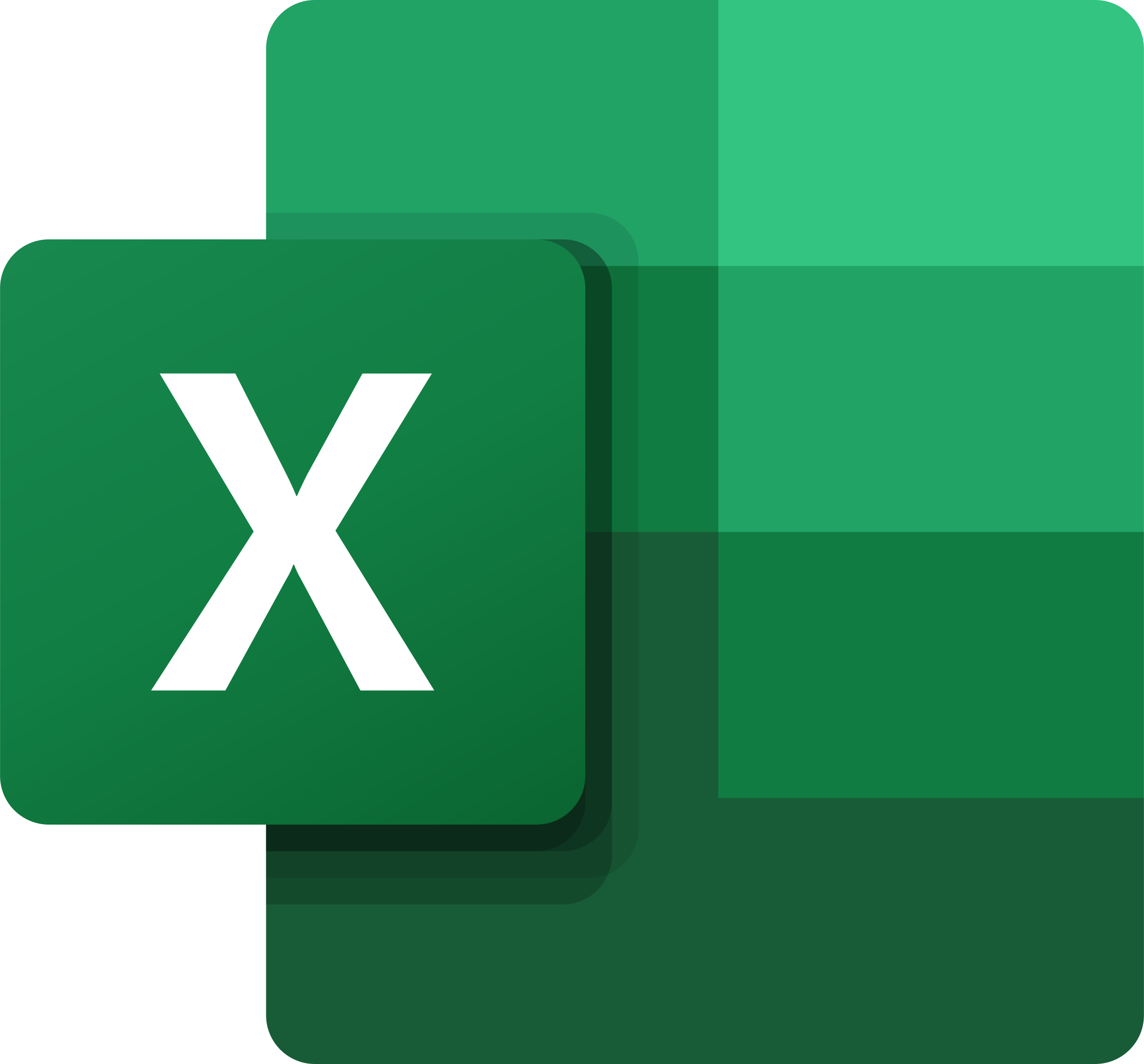 Она предоставляет возможности экономико-статистических расчетов, графические инструменты и, за исключением Excel 2008 под Mac OS X, язык макропрограммирования VBA (Visual Basic for Application). Microsoft Excel входит в состав Microsoft Office.
Microsoft Excel (также иногда называется Microsoft Office Excel[5]) — программа для работы с электронными таблицами, созданная корпорацией Microsoft для Microsoft Windows, Windows NT и Mac OS, а также Android, iOS и Windows Phone.
4
СУБДMS Access
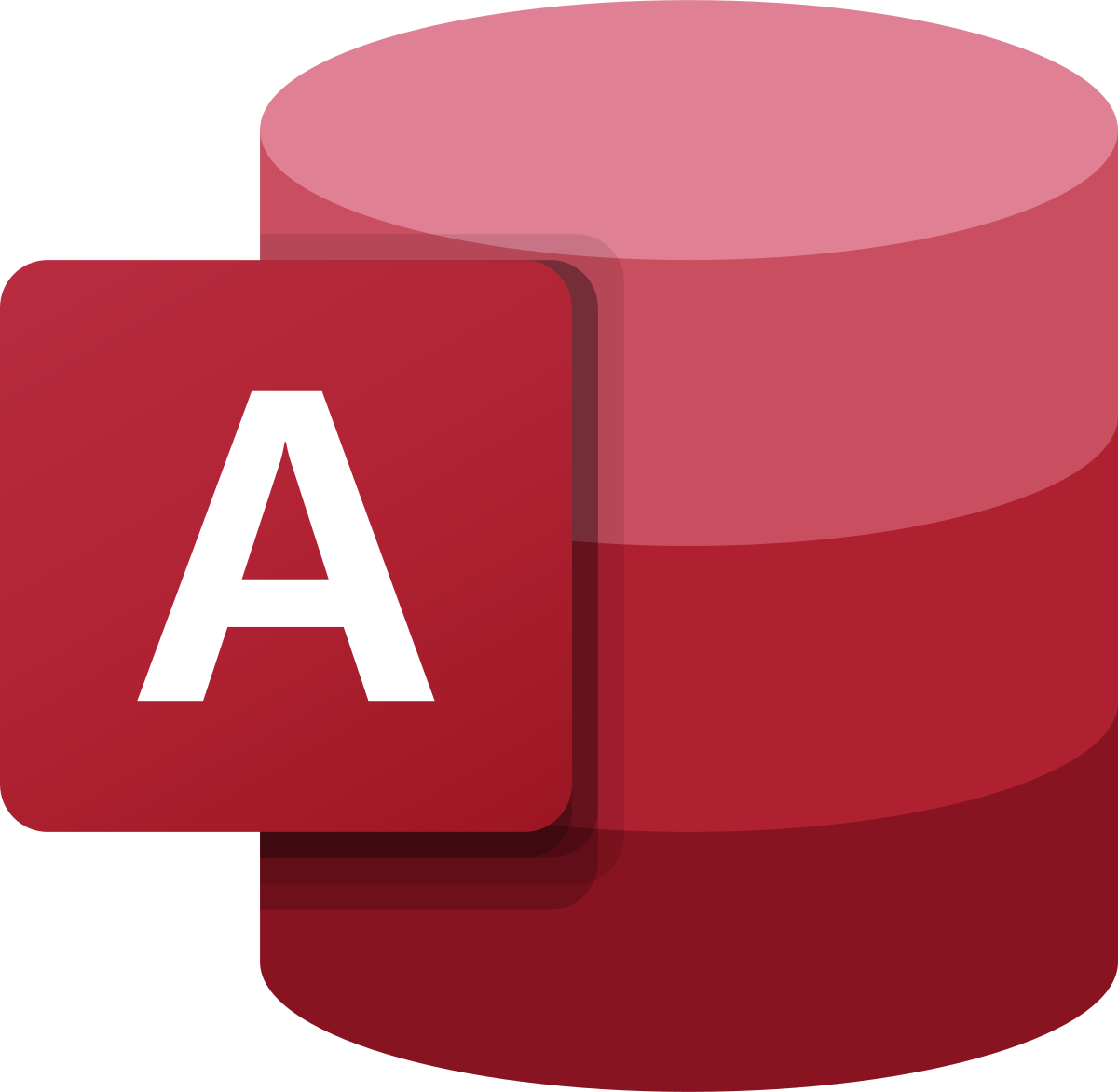 Имеет широкий спектр функций, включая связанные запросы, связь с внешними таблицами и базами данных. Благодаря встроенному языку VBA в самом Access можно писать приложения, работающие с базами данных.
Microsoft Office Access или просто Microsoft Access — реляционная система управления базами данных (СУБД)[2] корпорации Microsoft. Входит в состав пакета Microsoft Office.
5
Презентация PowerPoint
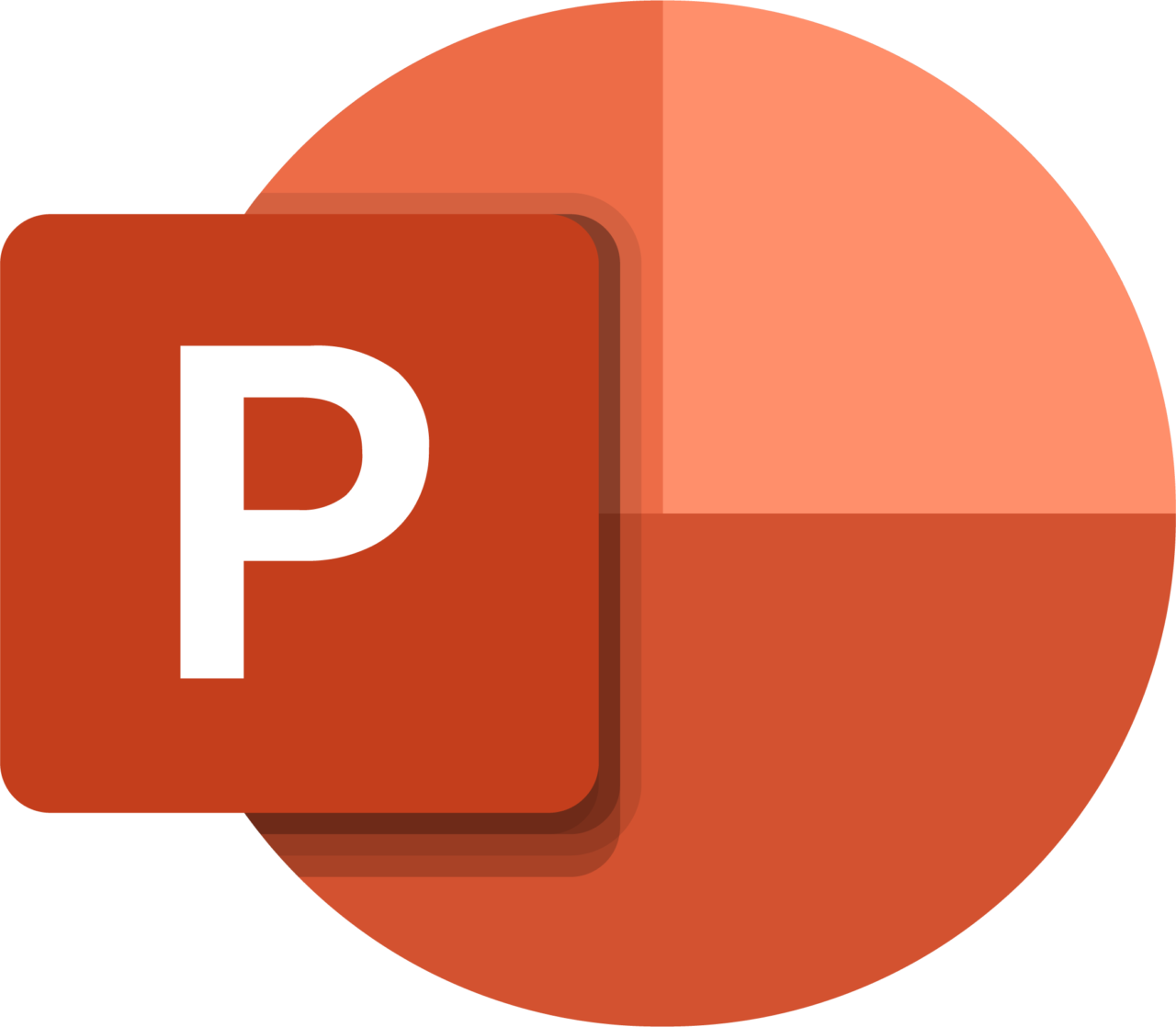 Microsoft PowerPoint— программа подготовки презентаций и просмотра презентаций, являющаяся частью Microsoft Office и доступная в редакциях для операционных систем Microsoft Windows и macOS, а также для мобильных платформ Android и IOS.
Материалы, подготовленные с помощью PowerPoint, предназначены для отображения на большом экране — через проектор, либо телевизионный экран большого размера.
6